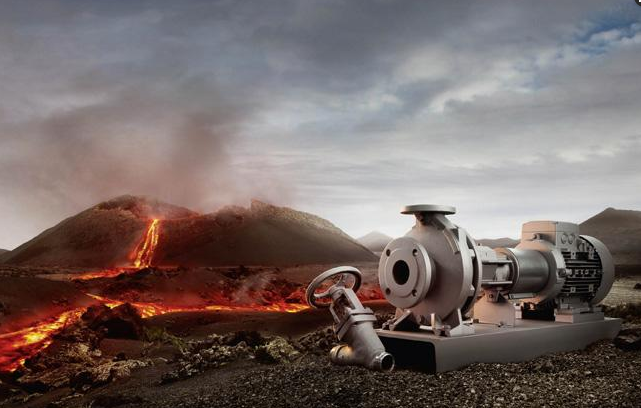 Equipamentos de
Troca Térmica
OPERAÇÕES DA INDÚSTRIA QUÍMICA
IFRN – NOVA CRUZ – CURSO TÉCNICO EM QUÍMICA
Prof. Samuel Alves de Oliveira
Fundamentos de Transferência de Calor
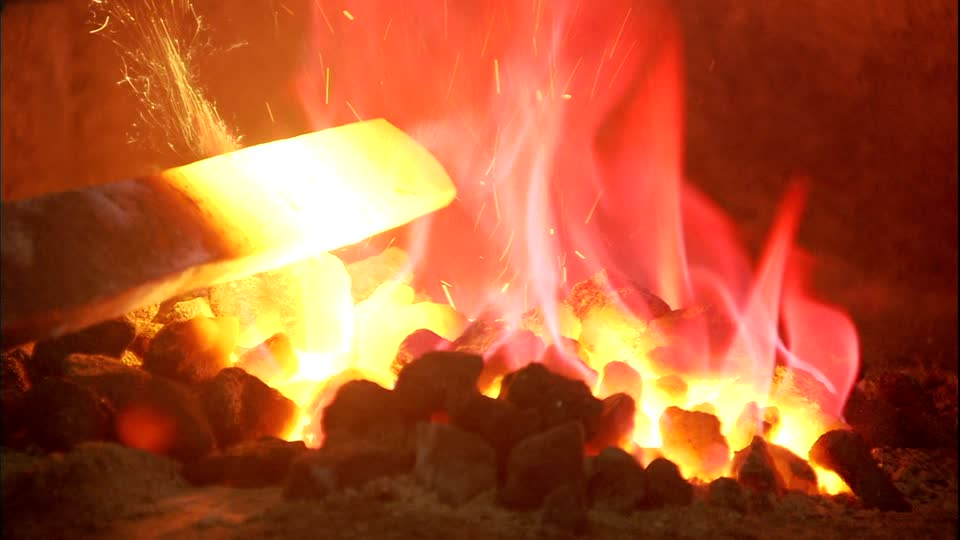 Fundamentos de Transferência de Calor
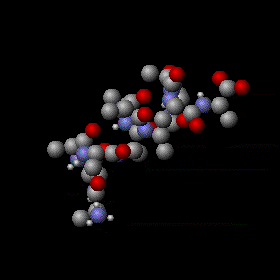 TEMPERATURA
É medida da energia cinética da VIBRAÇÃO DAS PARTÍCULAS em um sistema.
ENERGIA TÉRMICA
SOMATÓRIO DAS ENERGIAS CINÉTICAS das partículas do sistema.
TRANSFERÊNCIA DE CALOR
TRANSIÇÃO DE ENERGIA TÉRMICA de uma corpo mais quente para um mais frio.
Fundamentos de Transferência de Calor
FORMAS DE TRANSFERÊNCIA DE CALOR
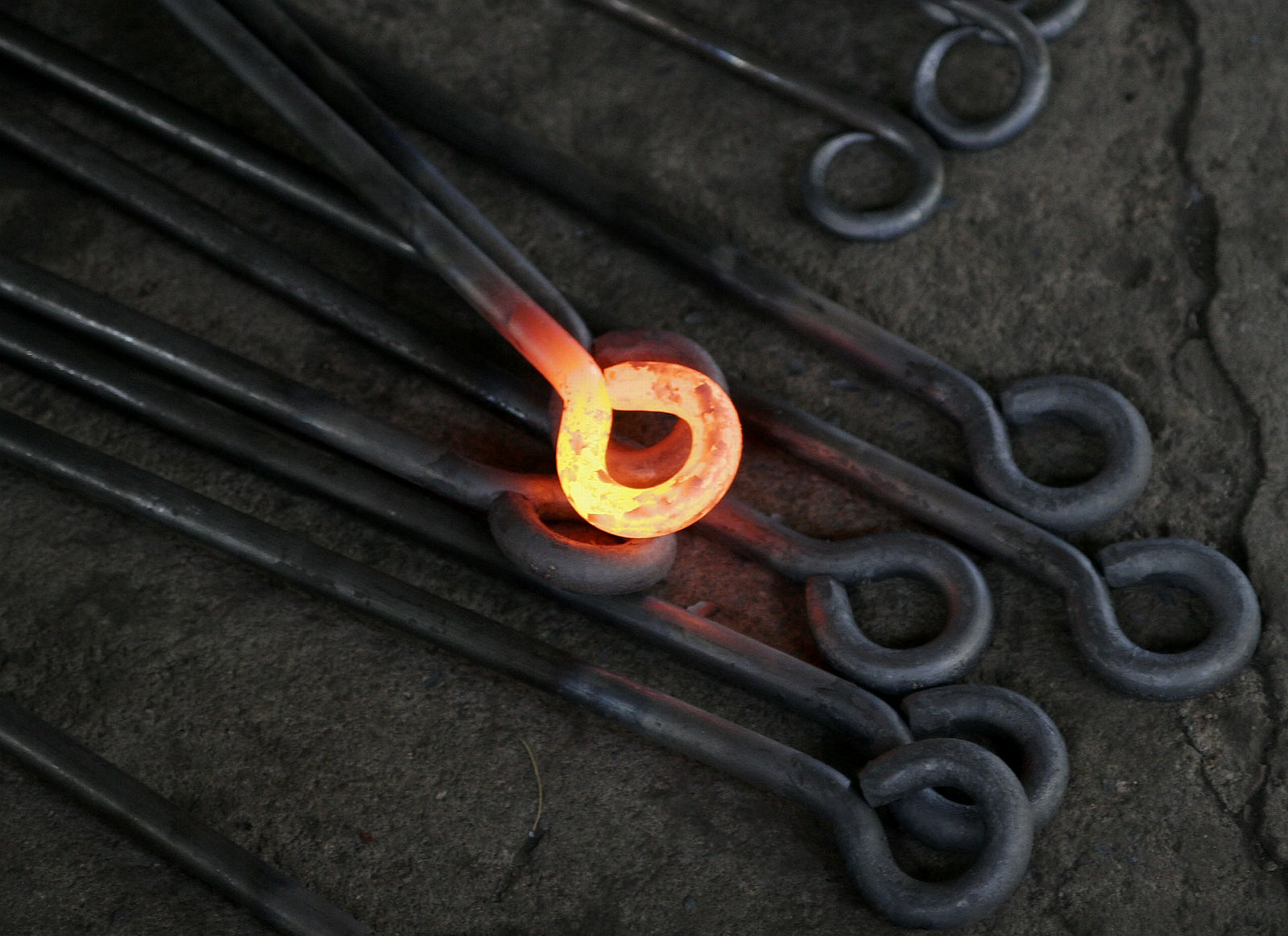 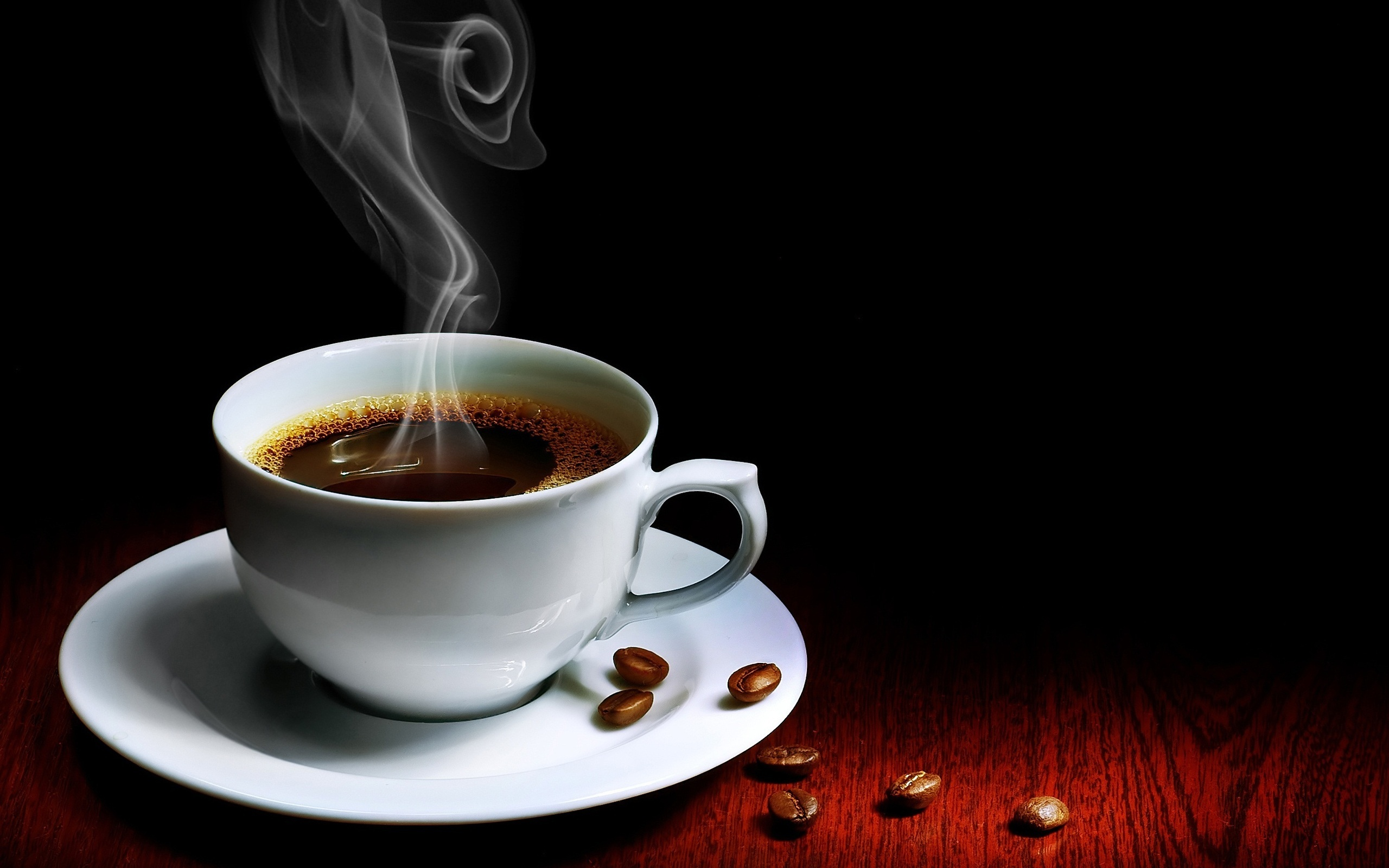 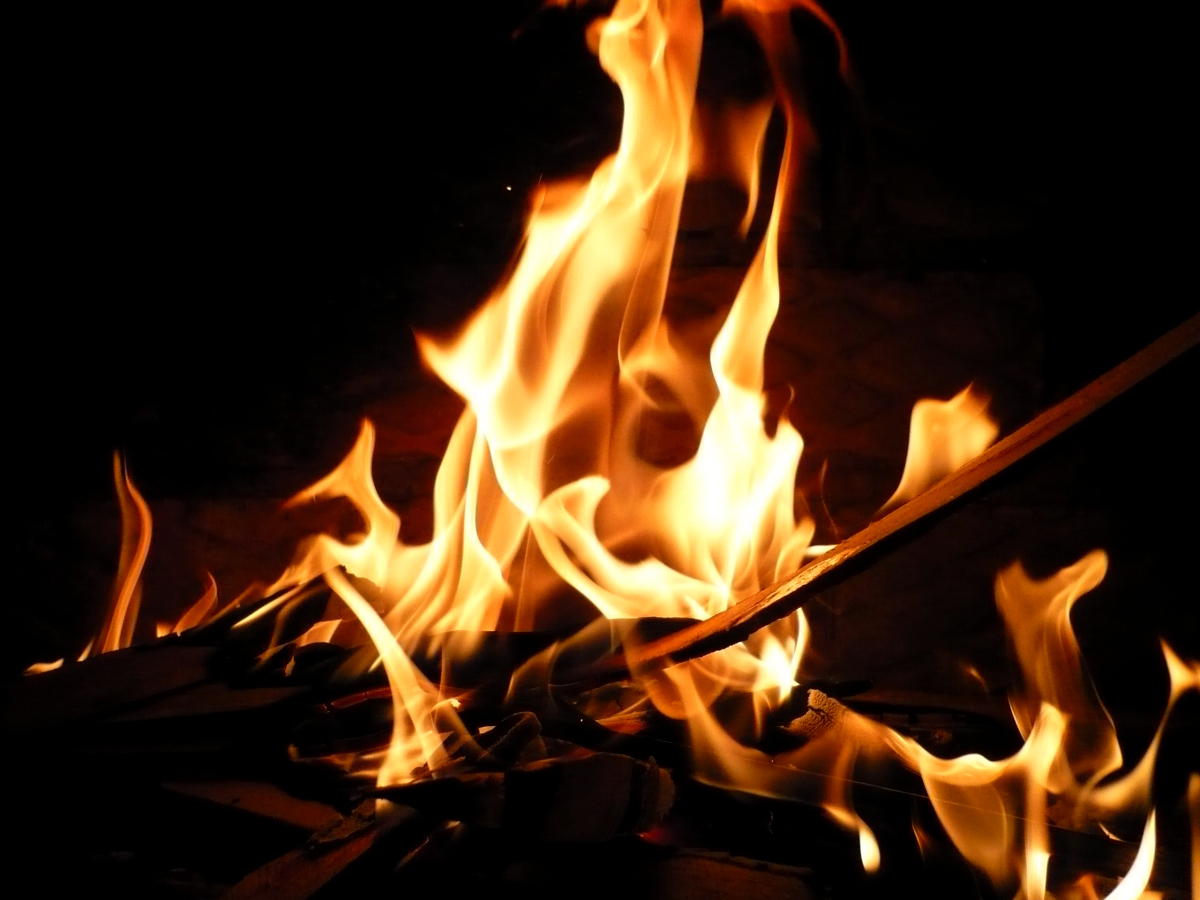 Condução
Convecção
Radiação
Fundamentos de Transferência de Calor
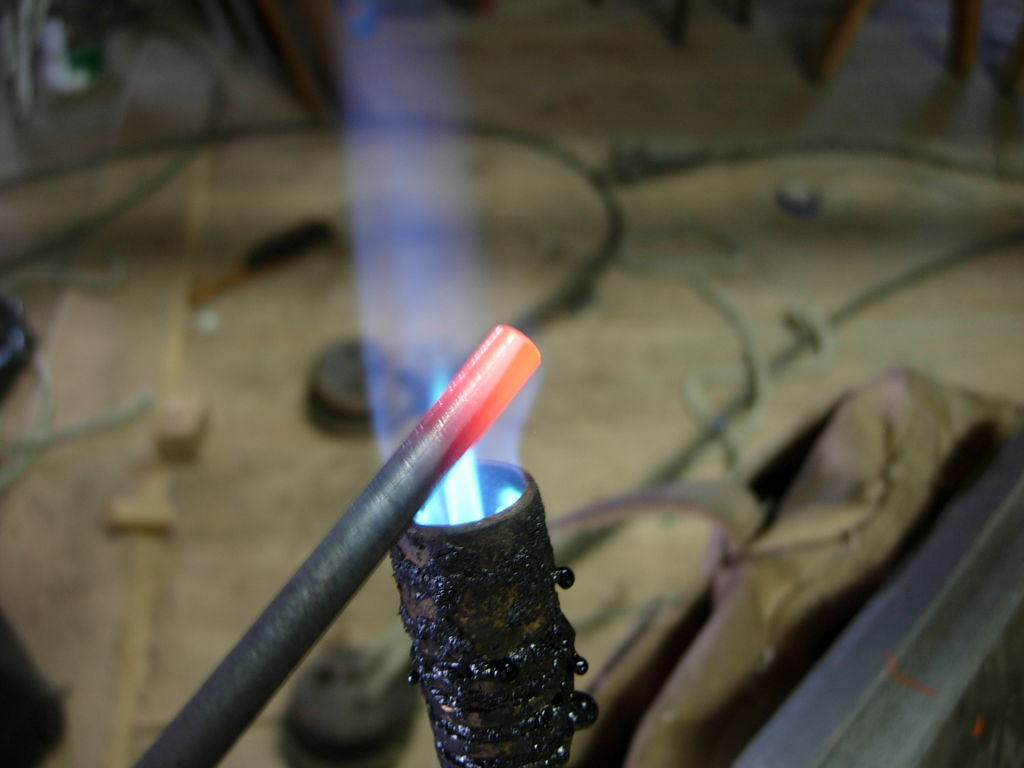 CONDUÇÃO
Propagação do calor por meio do CONTATO DAS MOLÉCULAS de duas ou mais substâncias com temperaturas diferentes.
MECANISMO DE PROPAGAÇÃO
Ocorre em todas os estados físicos, mas PRINCIPALMENTE EM SÓLIDOS.
1
Energia é transferida por impacto elástico nos fluidos, por difusão de elétrons livres no metais e vibração em outros sólidos.
2
Fundamentos de Transferência de Calor
LEI DE FORRIER PARA CONDUÇÃO
Onde:
: Fluxo de Calor (W ou J/s)
: Condutividade térmica (W/m.K)
: Área de troca térmica (m2)
: Diferença de temperatura (K)
: Espessura da parede de troca (m)
Fundamentos de Transferência de Calor
CONDUTIVIDADE TÉRMICA (W/m.K) DE ALGUNS MATERIAIS A 300 K
Aço
Cobre
Madeira
Tijolo
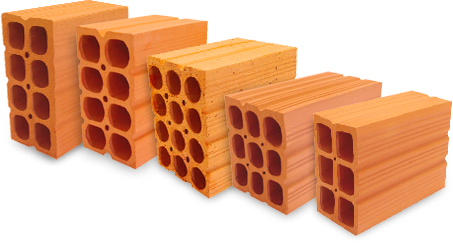 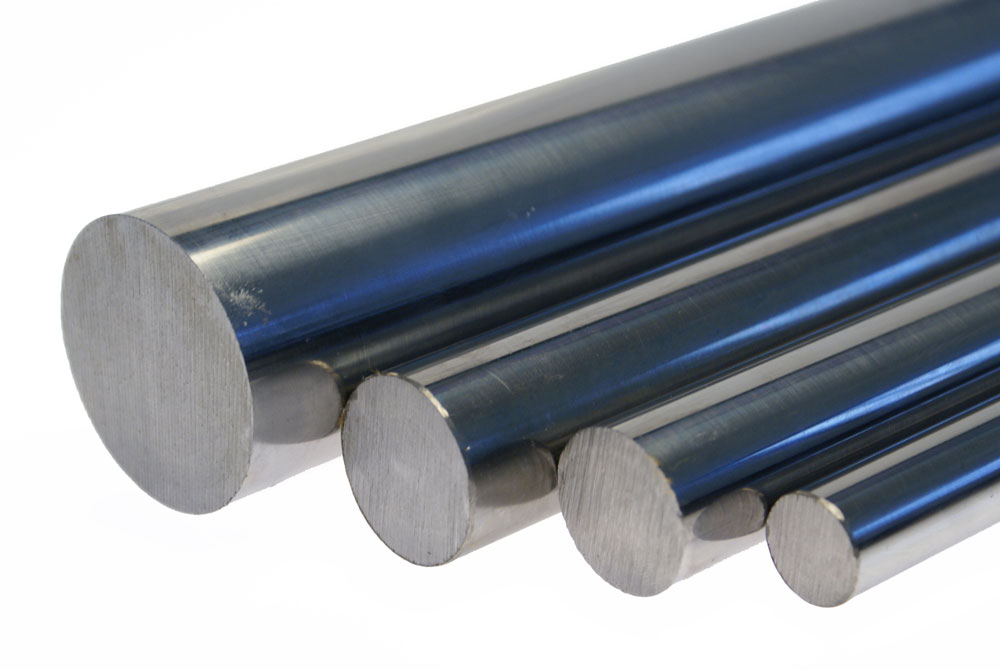 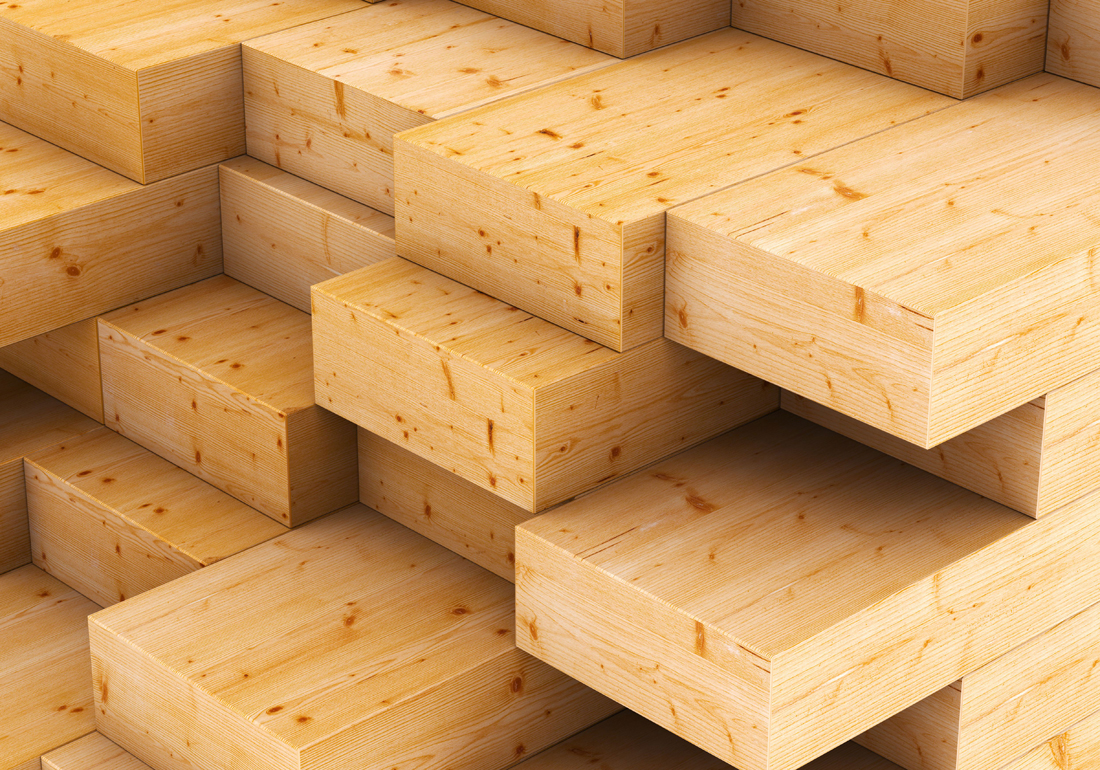 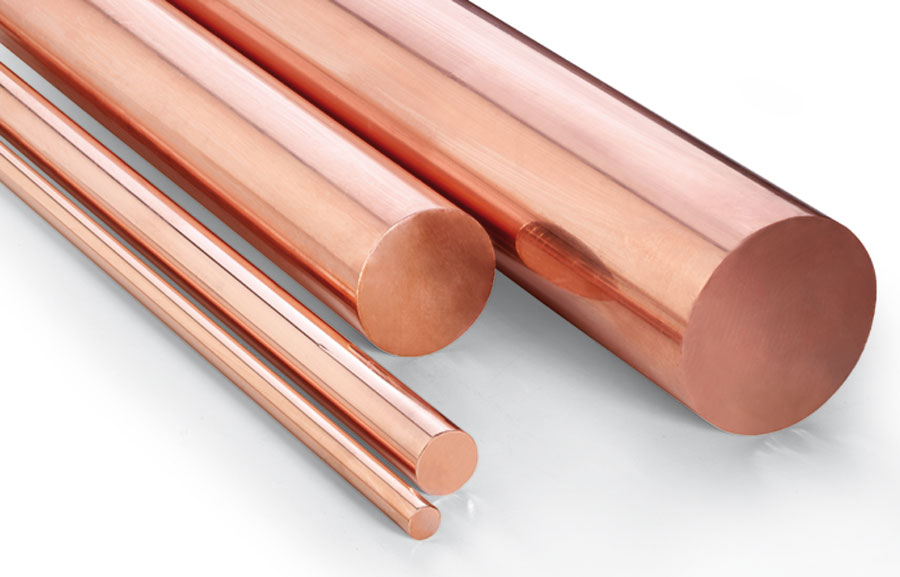 15,1
401,0
0,16
0,72
Obs.: Esses valores são dependentes da temperatura do material
Fundamentos de Transferência de Calor
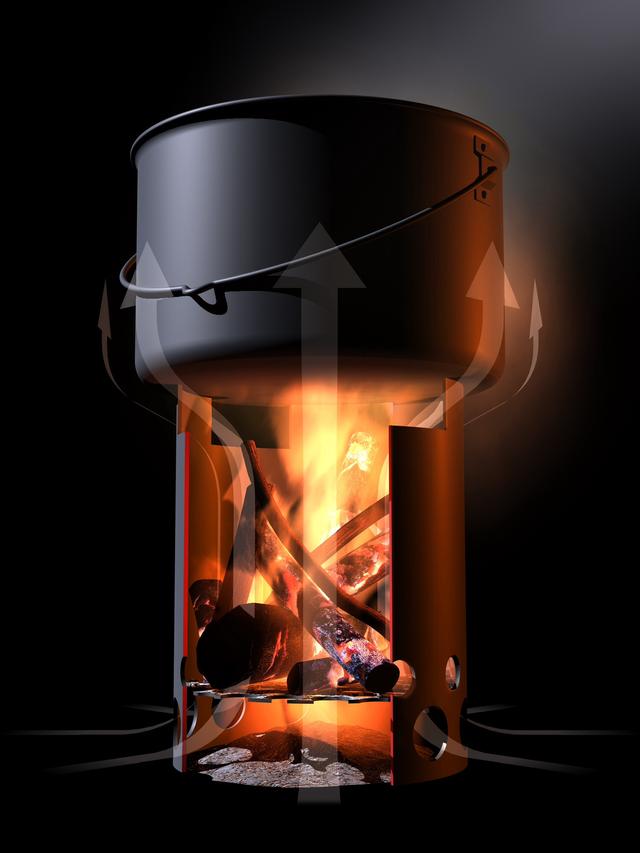 CONVECÇÃO
Transporte de calor e massa pelo movimento de um fluido devido à sua DIFERENÇA DE DENSIDADE, especialmente por meio de calor.
MECANISMO DE PROPAGAÇÃO
Ocorre em LÍQUIDOS E GASES, com o princípio do menos denso sobe e mais denso desce.
1
Energia é transferida por DIFUSÃO aleatória de partículas e por ADVECÇÃO, pelo movimento das correntes no fluido.
2
Fundamentos de Transferência de Calor
LEI DE RESFRIAMENTO DE NEWTON
Onde:
: Fluxo de Calor (W ou J/s)
: Coeficiente convectivo(W/m2.K)
: Área de troca térmica (m2)
: Temperatura da superfície (K)
: Temperatura do fluido (K)
Fundamentos de Transferência de Calor
COEFICIENTE CONVECTIVO (W/m2.K) DE ALGUNS SUBSTÂNCIAS
Líquido em Convecção Natural
Gás em Convecção Forçada
Líquido em Convecção Forçada
Gás em Convecção Natural
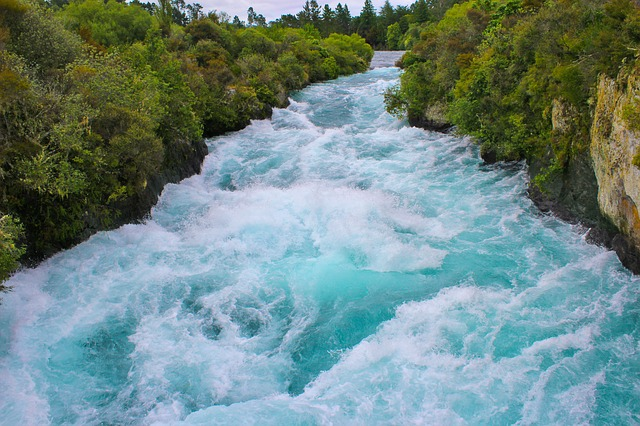 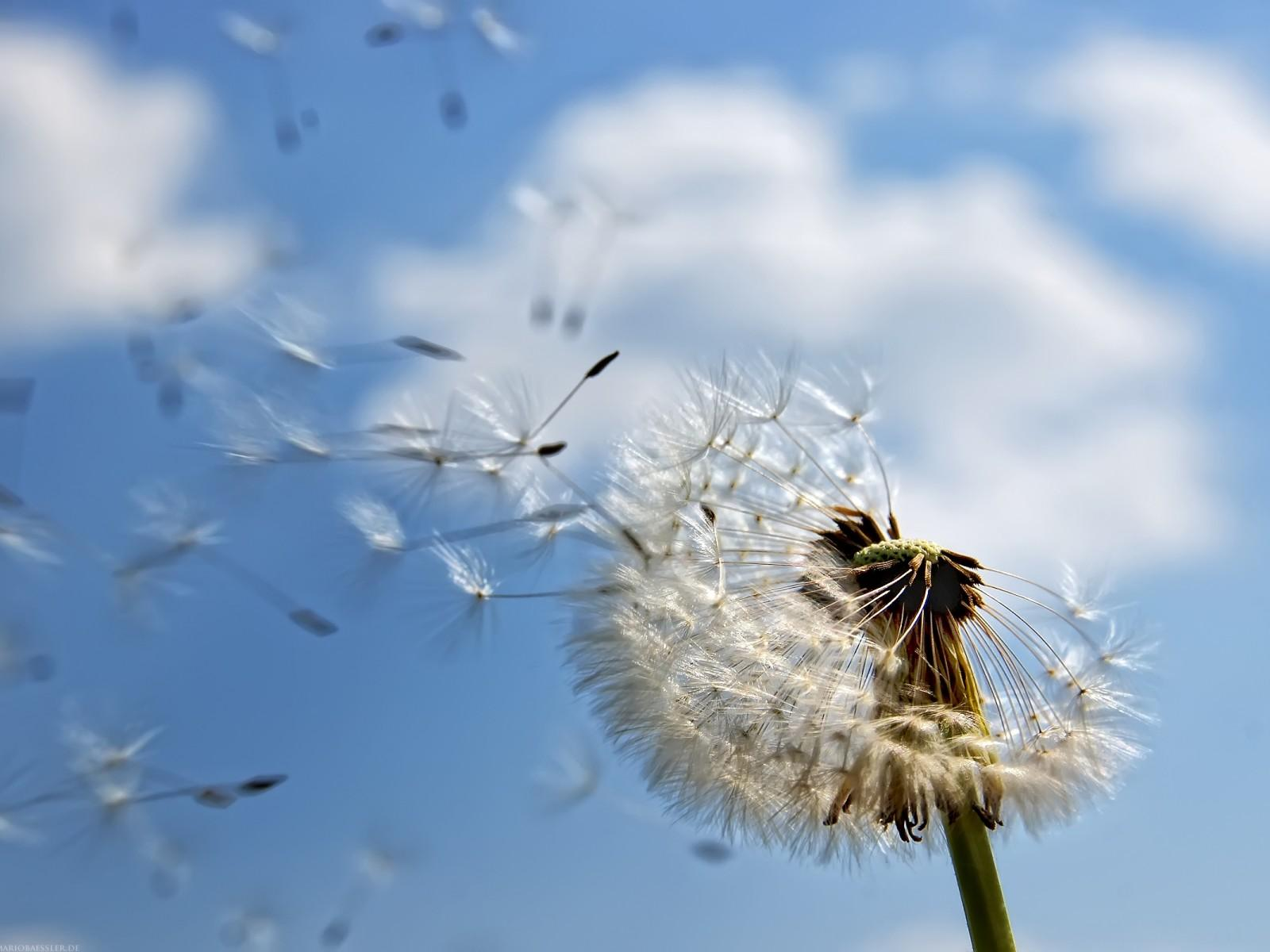 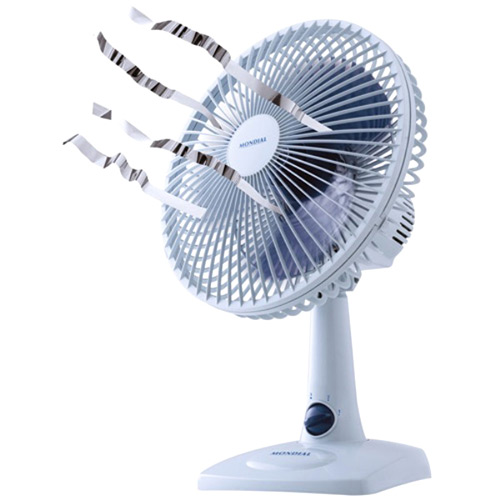 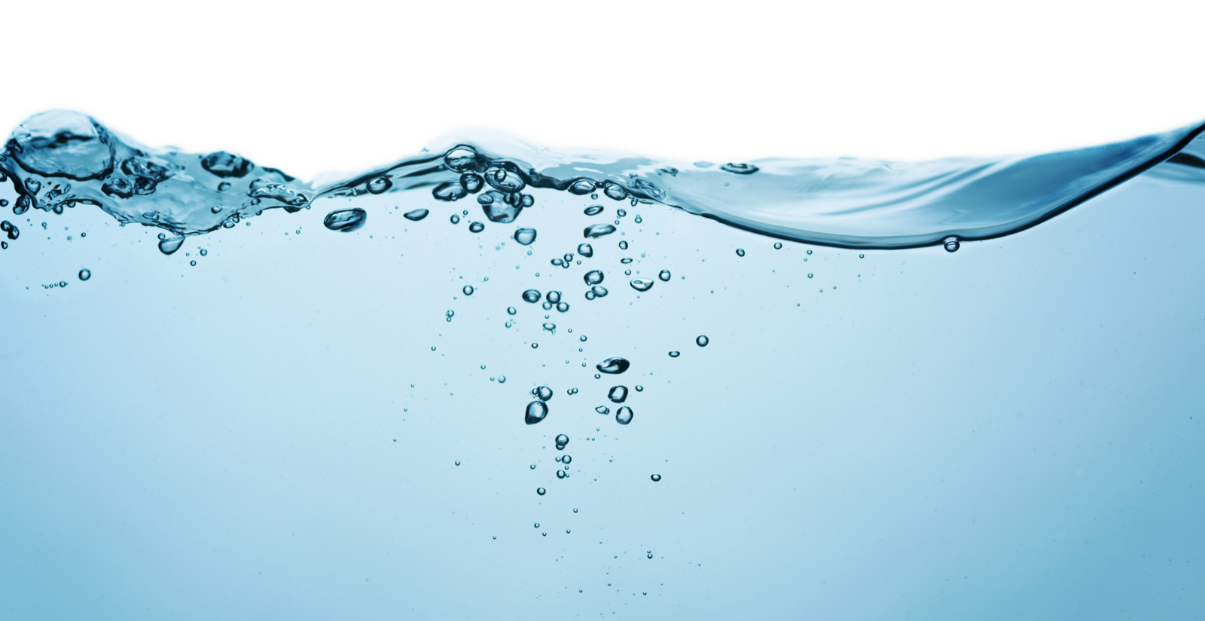 50 a 1.000
1.000 a 20.000
2 a 25
25 a 250
Obs.: Esses valores são dependentes das propriedades das substâncias e as condições do meio
Fundamentos de Transferência de Calor
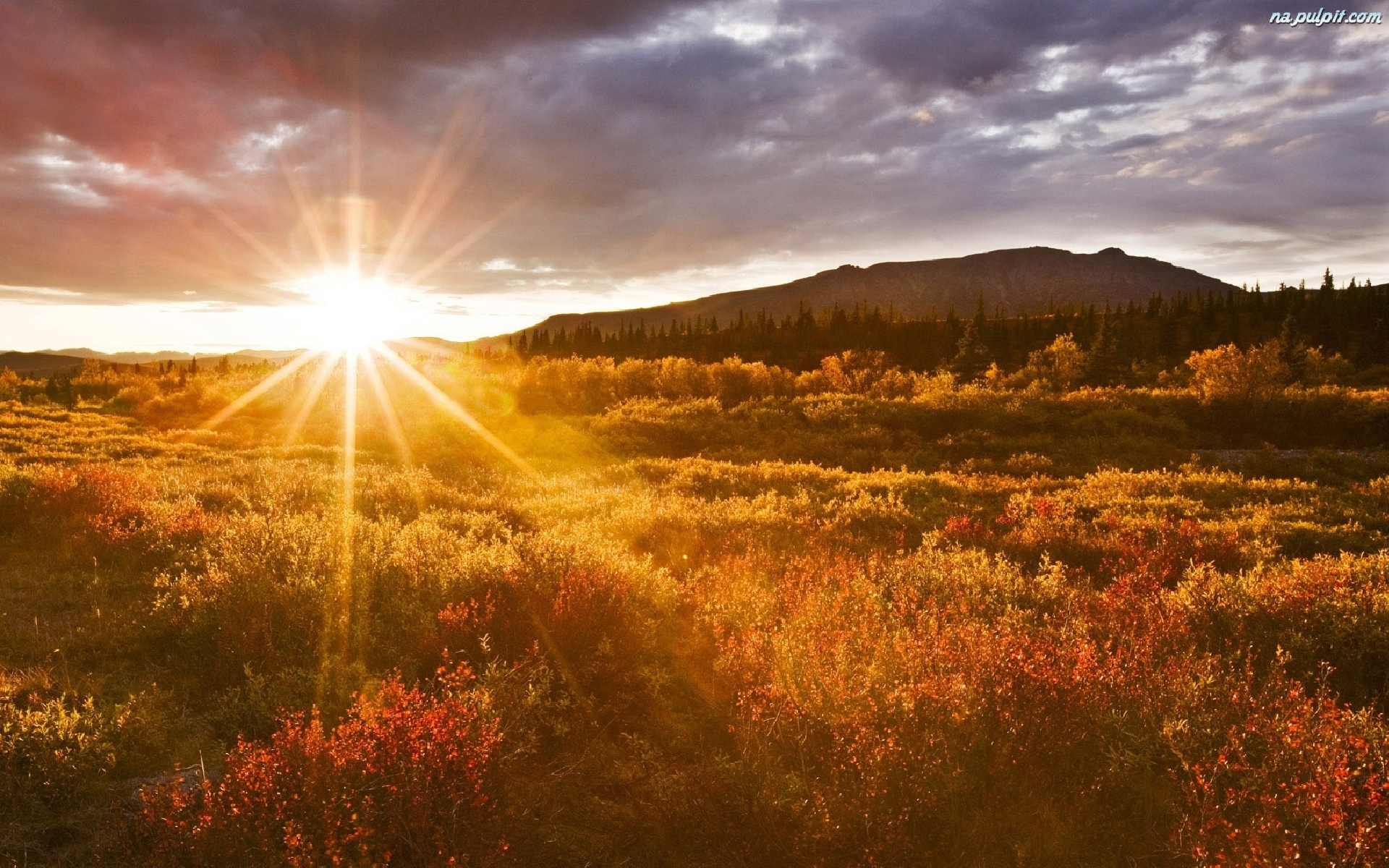 RADIAÇÃO
Propagação do calor por meio de ONDAS ELETROMAGNÉTICAS emitidas por um corpo em qualquer temperatura.
MECANISMO DE PROPAGAÇÃO
TODA SUBSTÂNCIA com temperatura maior do que 0 K (Zero absoluto) emite radiação térmica.
1
Gerada pelo movimento de partículas carregadas na matéria que oscila as cargas que compõem os átomos gerando radiação eletromagnética.
2
Fundamentos de Transferência de Calor
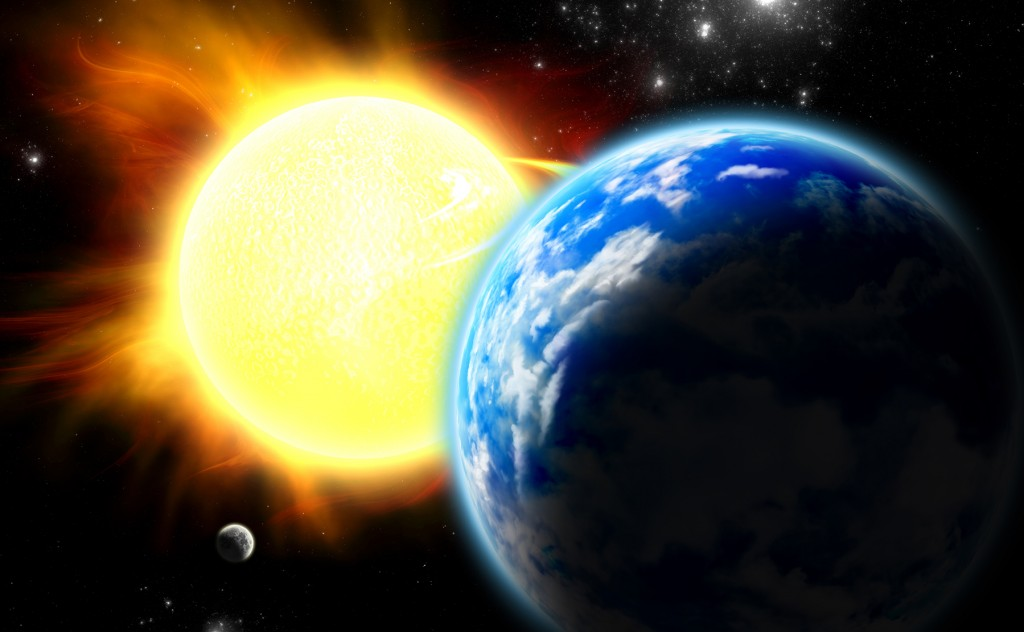 MECANISMO DE PROPAGAÇÃO
Não necessita de um meio de propagação. Ocorrendo com MAIS EFICIÊNCIA NO VÁCUO.
3
Cada corpo possui uma taxa de emissão diferente de energia.
4
O emissividade máxima ocorre no chamado CORPO NEGRO IDEAL.
5
O olho humana detecta uma cor especifica para cada emissão em um corpo negro .
6
Fundamentos de Transferência de Calor
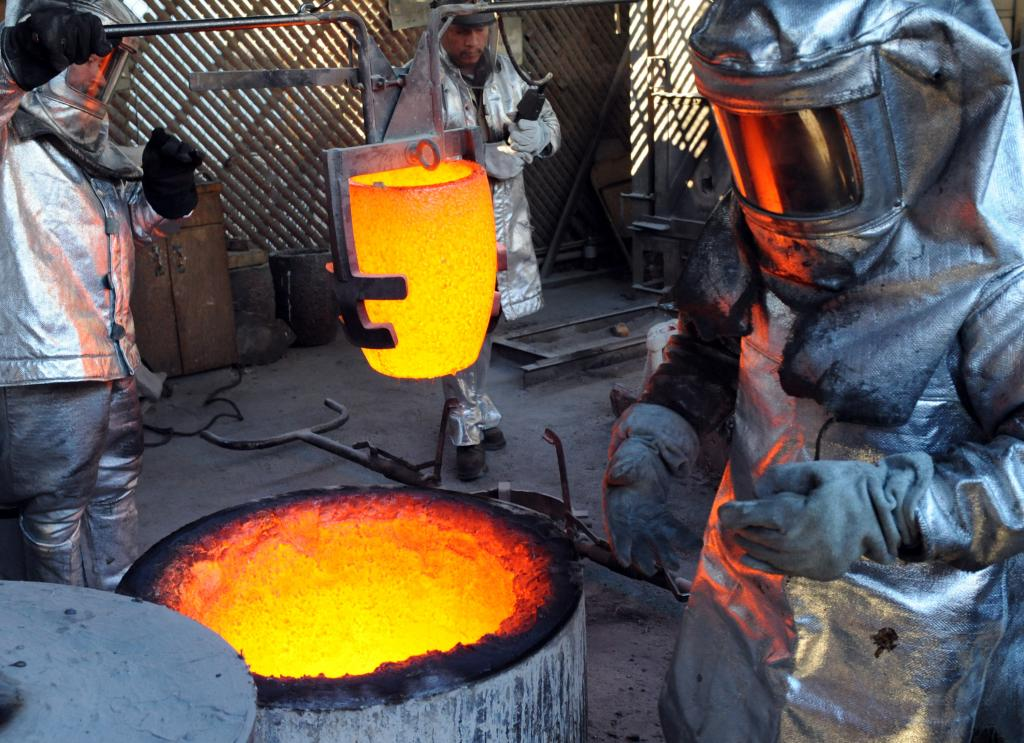 COR OBSERVADA PELO OLHO HUMANO EMITIDA POR UM CORPO NEGRO
Fundamentos de Transferência de Calor
LEI DE STEFAN-BOLTZMANN
Onde:
: Fluxo de Calor (W ou J/s)
: Emissividade
: Const. de St.-Boltz. (5,67.10-8 W/m2.K4)
: Área de troca térmica (m2)
: Temperatura da superfície (K)
: Temperatura da vizinhança (K)
Fundamentos de Transferência de Calor
EMISSIVIDADE DE ALGUNS TIPOS DE CORPOS A 300 K
Aço Inox
Polido
Corpo Negro 
Ideal
Rocha
Areia
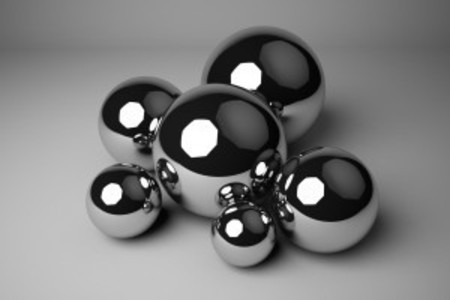 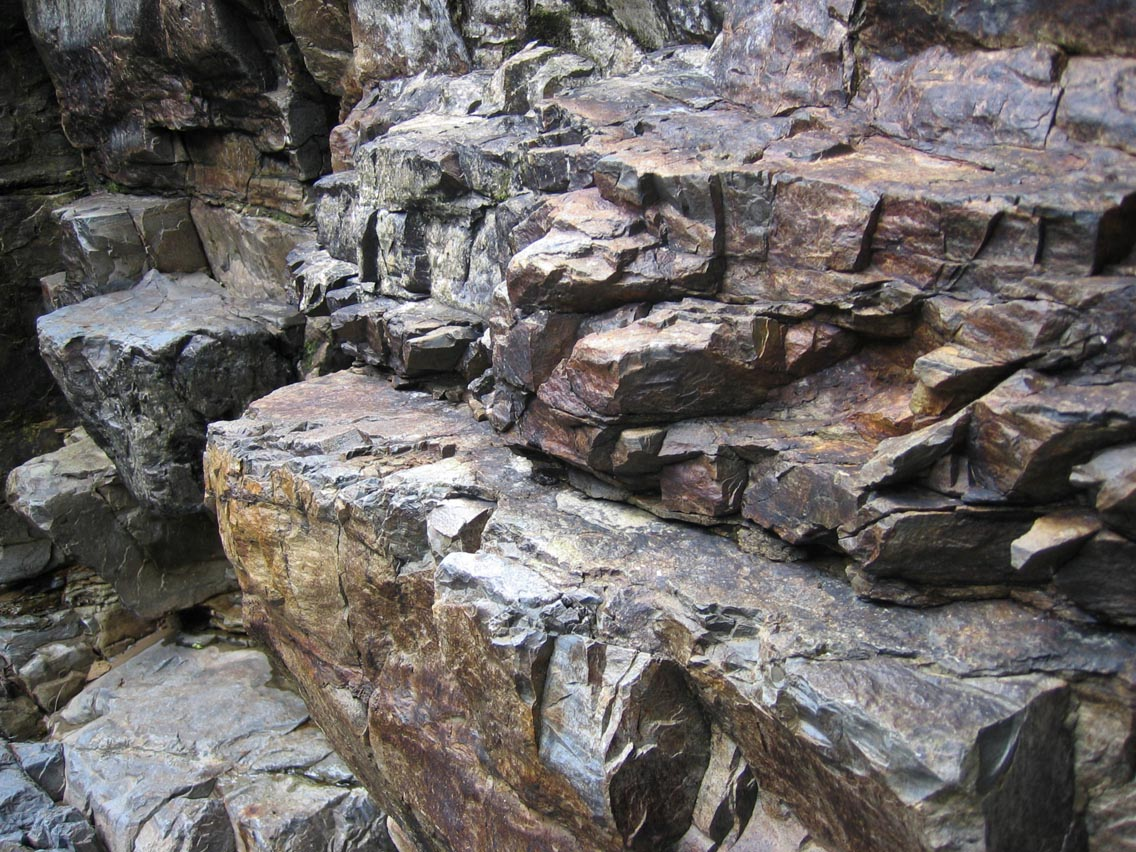 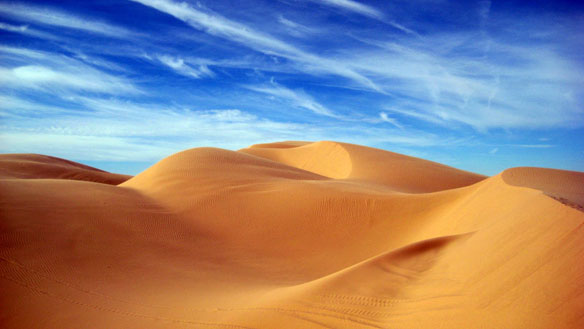 0,90
0,17
1
0,88 a 0,95
Obs.: Esses valores são dependentes das temperatura dos corpos
Trocadores de Calor
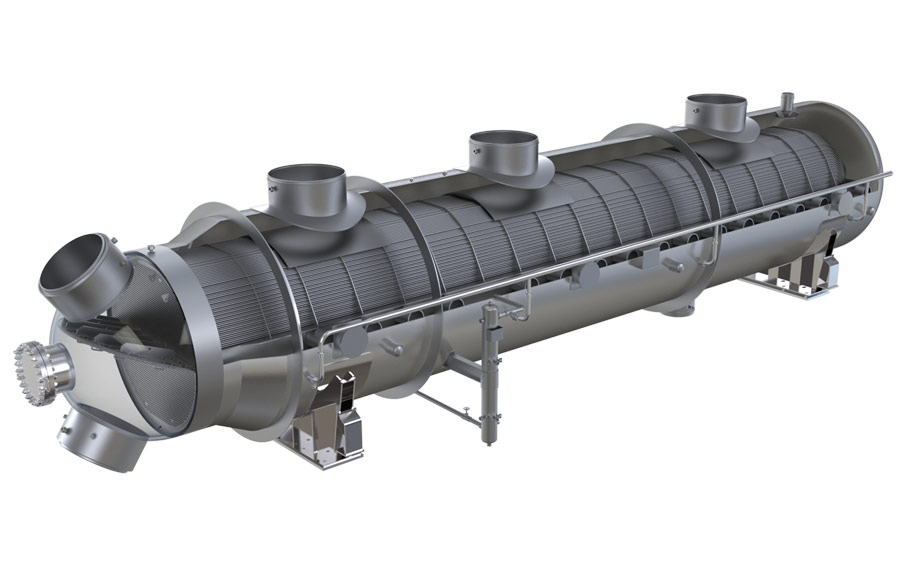 Trocadores de Calor
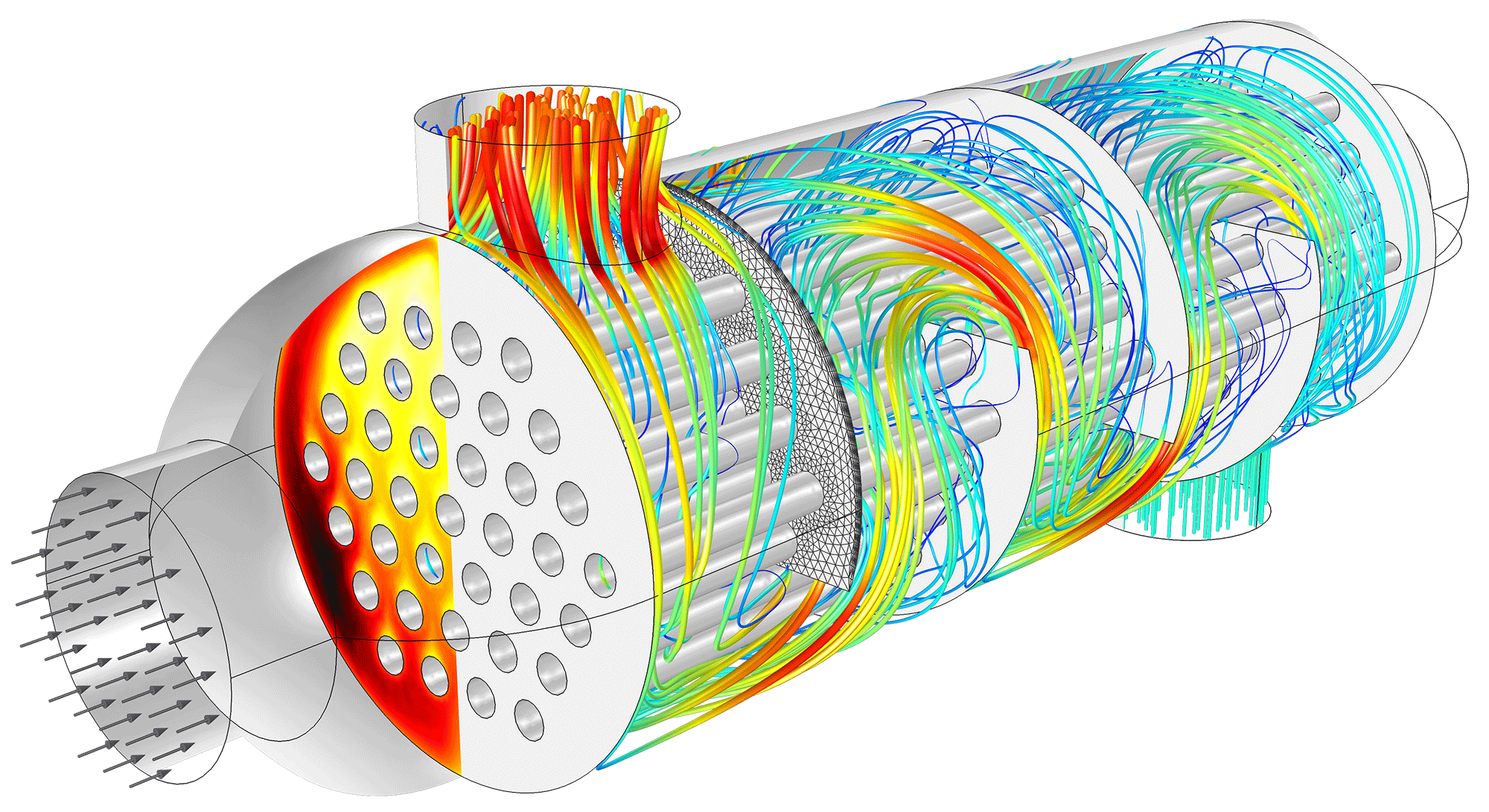 Trocadores de Calor
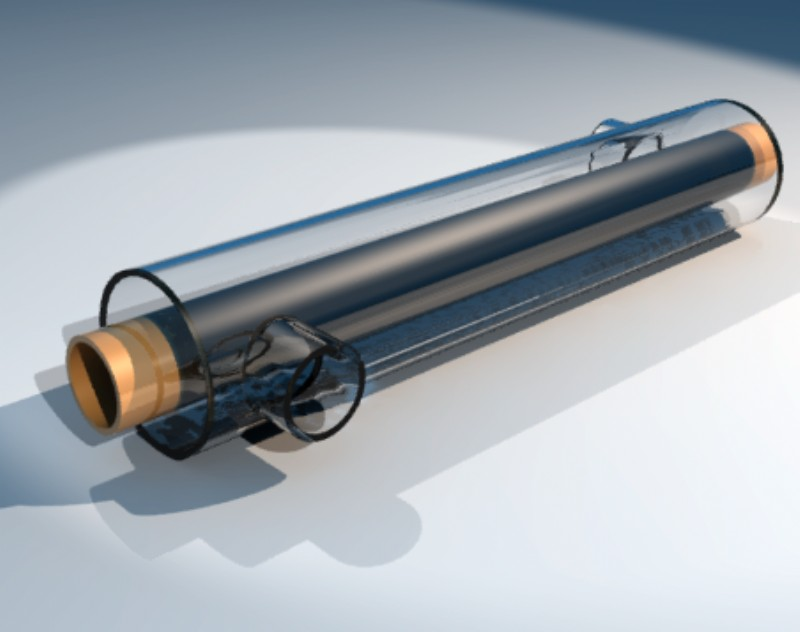 DEFINIÇÃO
Dispositivo para TRANSFERÊNCIA DE CALOR DE UM FLUIDO PARA O OUTRO, encontrando-se estes a temperaturas diferentes.
E esses fluidos podem ser SEPARADOS POR UMA PAREDE SÓLIDA, tanto que eles nunca misturam-se, ou podem estar em contato direto.
Normalmente inserido num processo com a FINALIDADE DE AQUECER OU ESFRIAR um determinado fluido.
Trocadores de Calor
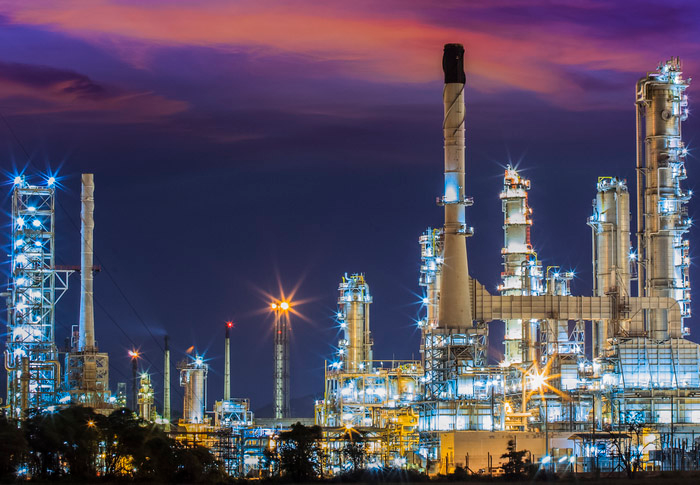 APLICAÇÃO
Aquecedores
Refrigeração
Condicionamento de ar
Usinas de geração de energia
INDÚSTRIAS QUÍMICAS
Indústrias petroquímicas
Refinaria de petróleo
Outros...
Trocadores de Calor
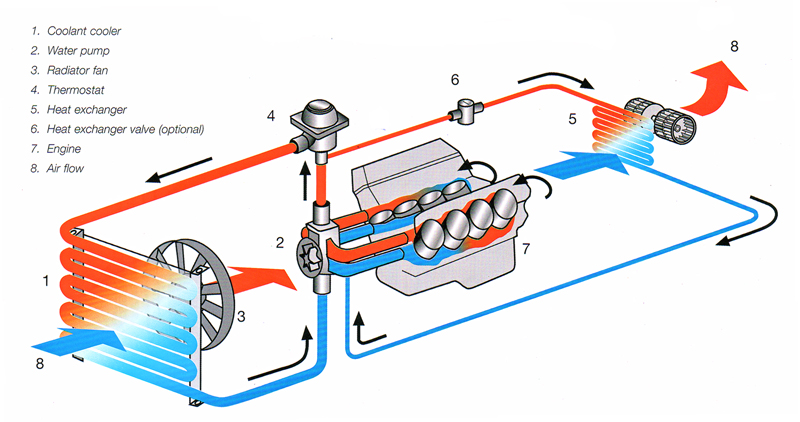 Radiador
1
8
6
4
Bomba d’água
2
5
Ventoinha
3
Termostato
4
2
7
1
Aquecedor do carro
5
3
Válvula do aquecedor
6
Motor
7
8
Fluxo de ar
8
Trocadores de Calor
TIPOS DE TROCADORES DE CALOR
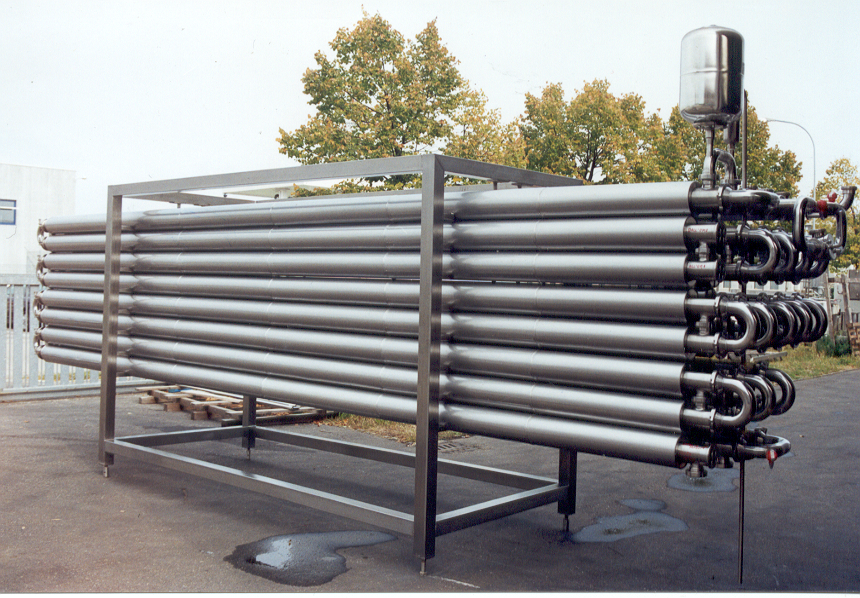 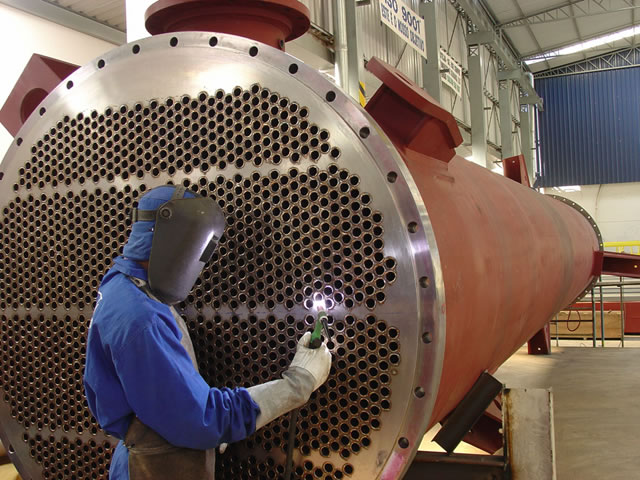 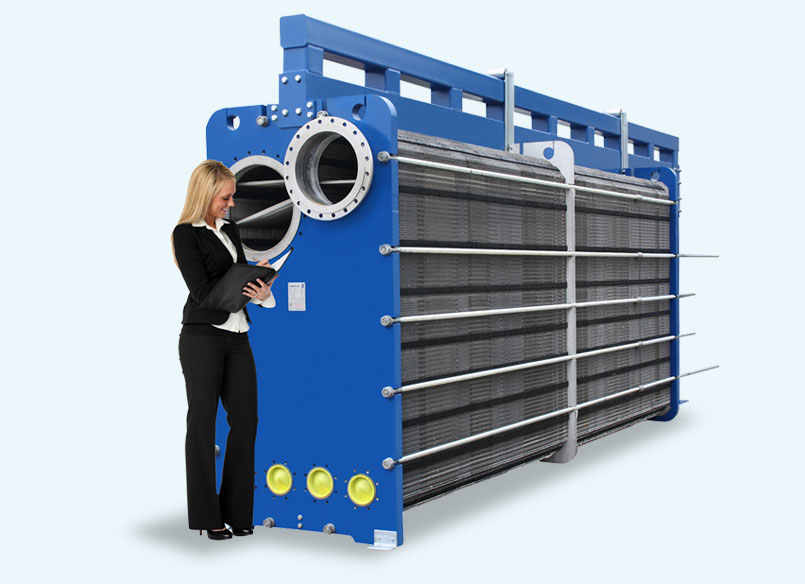 Cascos e Tubos
Tubos Concêntricos
Placas
Trocador de Tubos Concêntricos
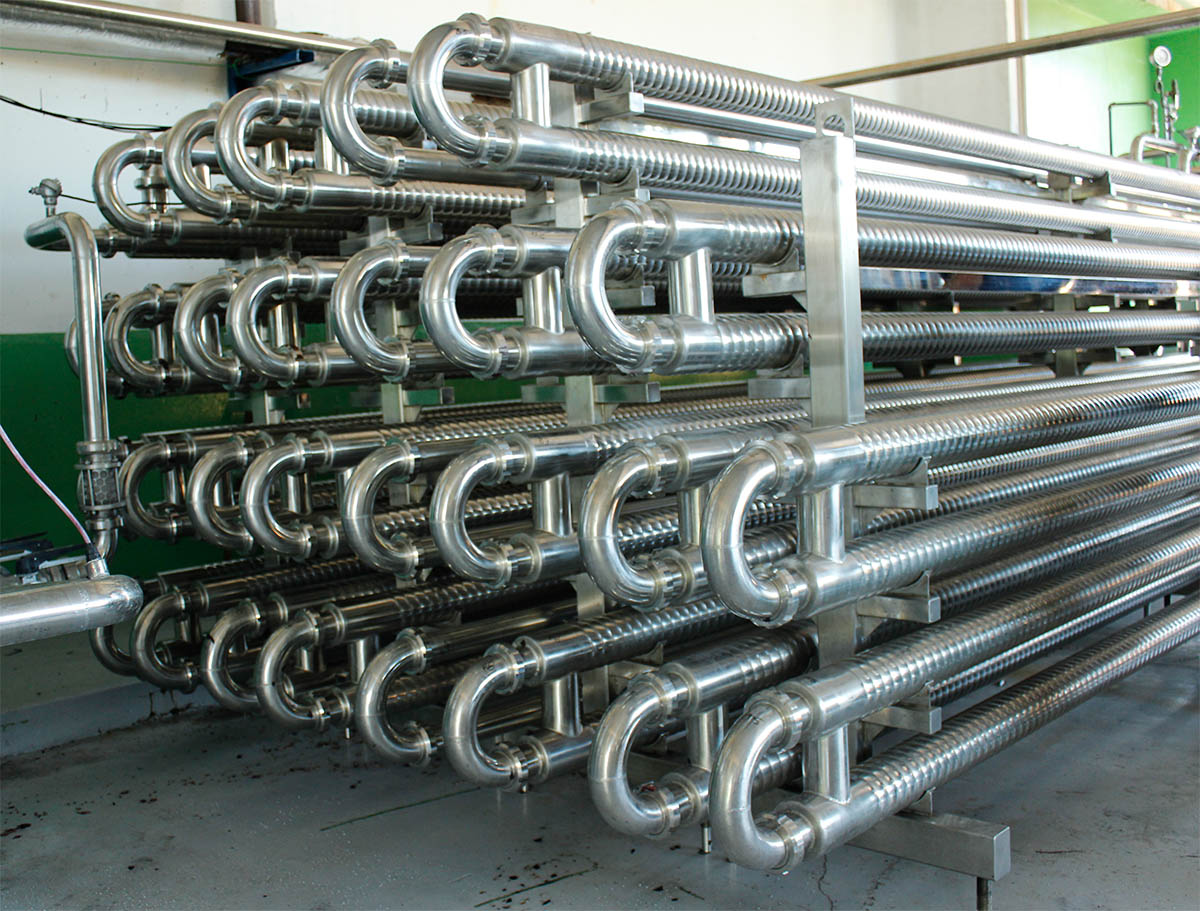 DEFINIÇÃO
Consiste em dois tubos concêntricos, de construção simples onde UM FLUIDO ESCOA PELO TUBO INTERNO E O OUTRO PELA PARTE ANULAR entre tubos.
APLICAÇÃO
Equipamento de BAIXO CUSTO porém de menor eficiência.
1
Requer um GRANDE COMPRIMENTO para ter maior eficiência de troca térmica.
2
Usado para troca térmica entre fluidos de BAIXA VAZÃO.
3
Trocador de Tubos Concêntricos
Tubo Interno
1
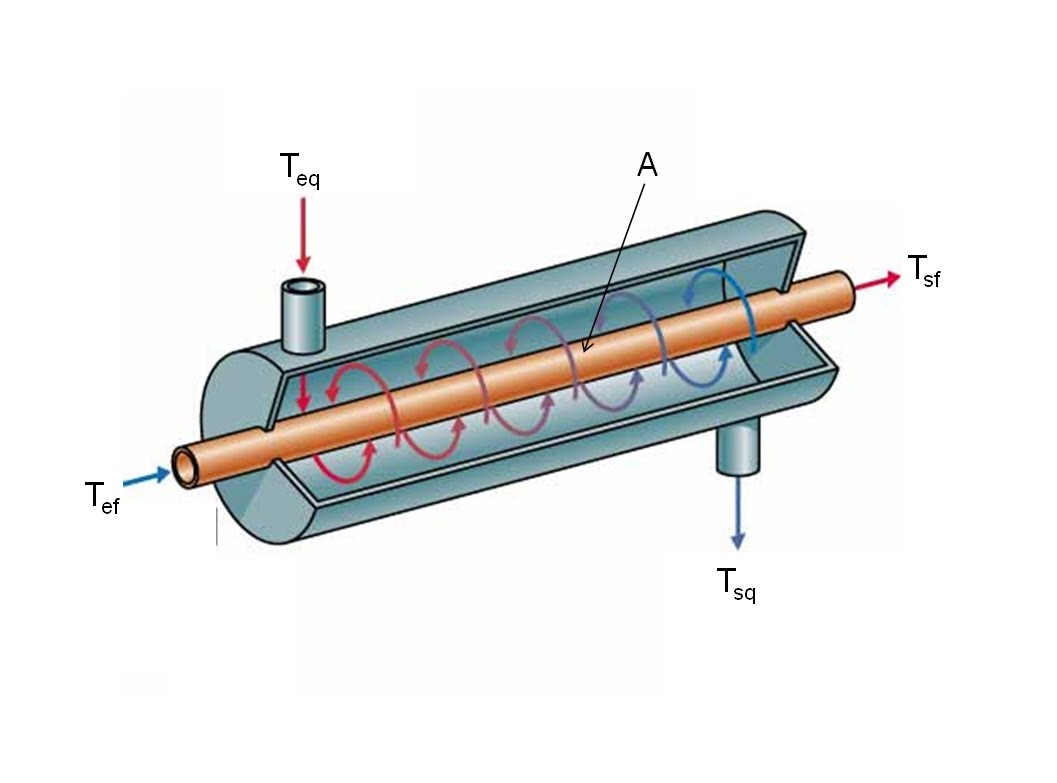 3
6
Tubo externo
2
2
Área de Troca Térmica
3
5
1
Fluido Frio de Entrada
4
4
Fluido Frio de Saída
5
7
Fluido Quente de Entrada
6
Fluido Quente de Saída
7
Trocador de Cascos e Tubos
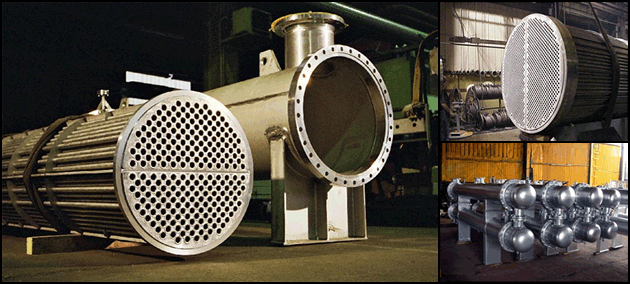 DEFINIÇÃO
Consiste em vários tubos internos em casco onde UM FLUIDO ESCOA PELO TUBOS INTERNOS E O OUTRO PELA CASCO entre tubos.
APLICAÇÃO
Equipamento de MAIOR CUSTO porém de maior eficiência.
1
Requer um MENOR COMPRIMENTO pois possui maior área de troca térmica.
2
Usado para troca térmica entre fluidos em ALTA VAZÃO.
3
Trocador de Cascos e Tubos
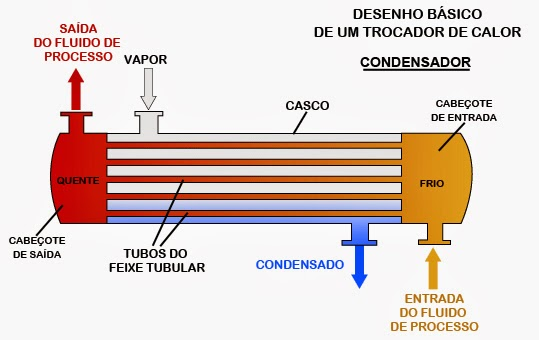 Trocador de Placas
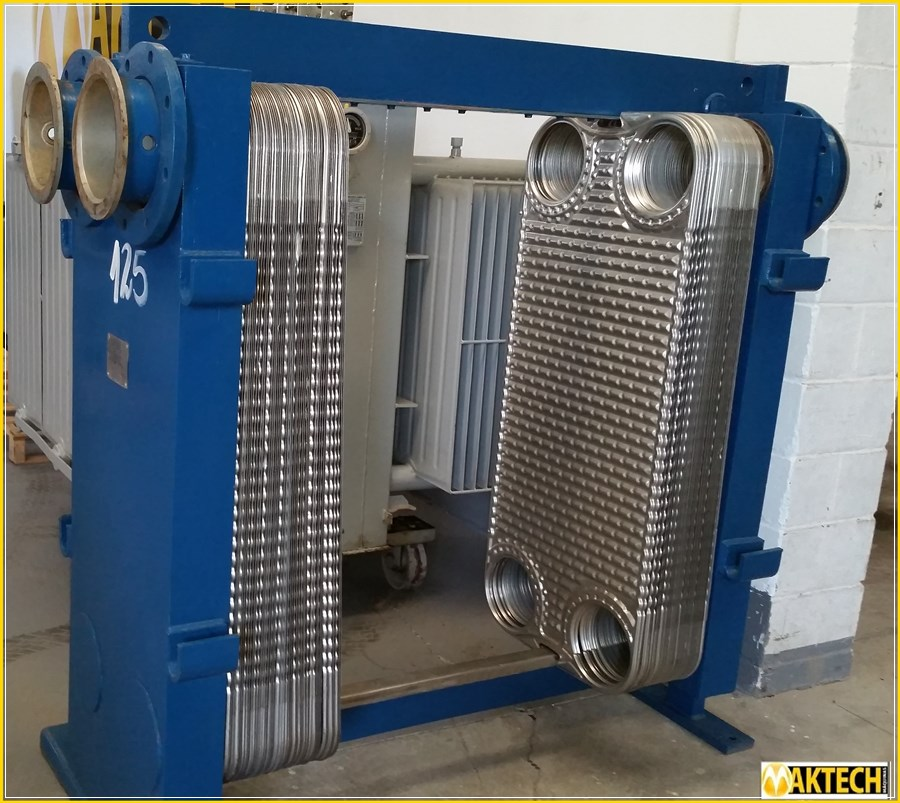 DEFINIÇÃO
Consiste em vários placas metálicas onde UM FLUIDO ESCOA POR UM LADO DA PLACA E O OUTRO PELO OUTRO LADO.
APLICAÇÃO
Equipamento de MAIOR ÁREA de troca térmica entre os fluidos.
1
Equipamento de MAIS COMPACTO com uma boa eficiência de troca térmica.
2
3
Maior facilidade de MANUTENÇÃO.
Trocador de Placas
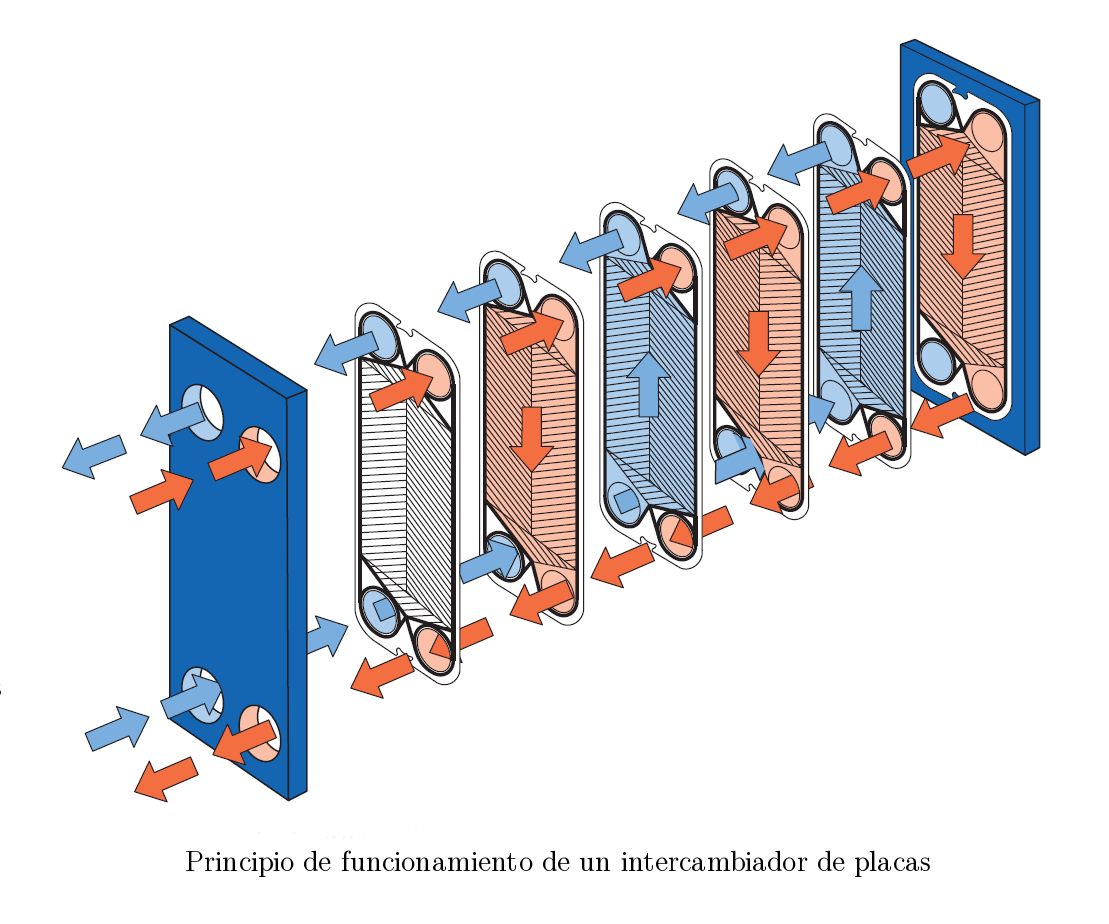 Fluido Frio
1
Fluido Quente
2
Placas de troca térmica
3
3
Carcaça externa
4
4
1
2
4
Cálculo para trocadores de calor
EQUAÇÃO DA CONSERVAÇÃO DO CALOR
Fluido Frio de Entrada
1
3
Fluido Frio de Saída
2
Fluido Quente de Entrada
3
5
2
1
Fluido Quente de Saída
4
Fluxo de Calor
5
4
Cálculo para trocadores de calor
EQUAÇÃO DA CONSERVAÇÃO DO CALOR
Onde:
Sub indíces:
: Fluxo de Calor (W ou J/s)
: Fluido Quente
: Vazão Mássica do Fluido (kg/s)
: Fluido Frio
: Capacidade Calorífica (J/kg.K)
: Fluido de Entrada
: Temperatura do Fluido (K)
: Fluido de Saída
Fundamentos de Transferência de Calor
EQUAÇÃO DO COEFICIENTE GLOBAL DE TRANSFERÊNCIA DE CALOR
Onde:
: Fluxo de Calor (W ou J/s)
: Coeficiente global de transferência de calor (W/m2.K)
: Área de troca térmica (m2)
: Média logarítmica da diferença de temperatura (K)
Cálculo para trocadores de calor
MÉDIA LOGARÍTIMA DA DIFERENÇA DE TEMPERATURA
Escoamento Paralelo ou Concorrente
Cálculo para trocadores de calor
MÉDIA LOGARÍTIMA DA DIFERENÇA DE TEMPERATURA
Escoamento Cruzado ou Contracorrente